Experience Matters
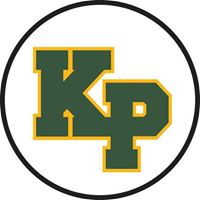 When it comes to driving better health and curbing costs.
King Philip Regional School District
May 2, 2022
Today’s Agenda
Introductions  
HPHC Plan Options for July 1, 2022
Current four medical plans offered – no plan changes
Employees ability to contribute to a Health Savings Account (HSA)
Overview of a Health Savings Account (HSA)
Overview of MyHealthMath
Overview of Dental /Vision – no plan changes
Overview Health and Wellness Programs
Now, one combined organization
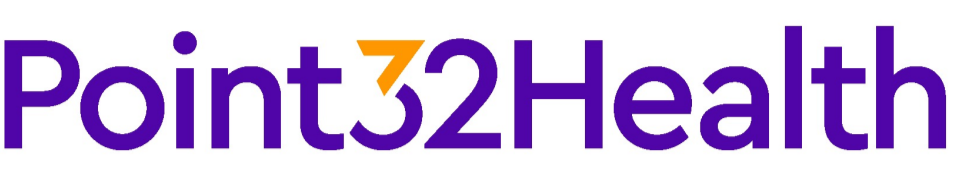 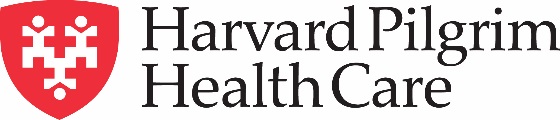 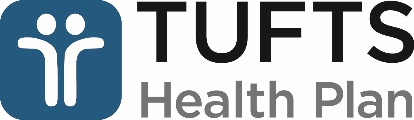 Committed to:
Improving affordability
Increasing access to high-quality care  
Enhancing the member experience
© 2021 Tufts Associated Health Plans, Inc. All Rights Reserved
[Speaker Notes: Date: 8/16/2021
Section: Introduction to HPHC
SME: Beth Richards/Rebecca Bedard

We are forming a new kind of health services organization – one that pushes past the health care status quo to improve affordability, increase access to high-quality care and enhance the member experience.
We know better is possible. And, together we have the size, strength and deep New England roots to fundamentally change health care for the better. For all of us.]
King Philip RSD -Health Plan Options for July 2022
Health Plan Options Effective July 1, 2022

       *No benefit changes to current plan offerings*
[Speaker Notes: Our network consists of thousands of quality providers.  It’s a choice your employees will appreciate, and can trust. 

Specialty hospitals include:  MA: Baystate Medical Center, Beth Israel Deaconess Medical Center, including Joslin Clinic, Boston Medical Center, Brigham & Women's Hospital, Children's Hospital Medical Center, 	
Dana Farber Cancer Institute, Lahey Clinic Hospital, Massachusetts General Hospital, New England Medical Center, St. Vincent Hospital and University of Massachusetts Medical Center	

RI: Miriam Hospital, Rhode Island Hospital, including Hasbro Children's Hospital, and Women and Infants Hospital	
 		
Maine: Maine Medical Center and Eastern Maine Medical Center	
 
New Hampshire: Dartmouth Hitchcock Medical Center	

ABOUT THE 1/1/04 FALLON ADDITION
Fallon Clinic, a premier community-based physician network in central Massachusetts, is joining Harvard Pilgrim’s provider network. Under terms of the agreement, Harvard Pilgrim members will have access to Fallon Clinic’s more than 240 physicians and specialists starting January 1, 2004.]
ChoiceNet Tiered Copay HMO:Benefits at a Glance
ChoiceNet Tiered Copay PPO:Benefits at a Glance
Health Plan Options Effective July 1, 2022

          *No benefit changes to current plan offerings*
[Speaker Notes: Our network consists of thousands of quality providers.  It’s a choice your employees will appreciate, and can trust. 

Specialty hospitals include:  MA: Baystate Medical Center, Beth Israel Deaconess Medical Center, including Joslin Clinic, Boston Medical Center, Brigham & Women's Hospital, Children's Hospital Medical Center, 	
Dana Farber Cancer Institute, Lahey Clinic Hospital, Massachusetts General Hospital, New England Medical Center, St. Vincent Hospital and University of Massachusetts Medical Center	

RI: Miriam Hospital, Rhode Island Hospital, including Hasbro Children's Hospital, and Women and Infants Hospital	
 		
Maine: Maine Medical Center and Eastern Maine Medical Center	
 
New Hampshire: Dartmouth Hitchcock Medical Center	

ABOUT THE 1/1/04 FALLON ADDITION
Fallon Clinic, a premier community-based physician network in central Massachusetts, is joining Harvard Pilgrim’s provider network. Under terms of the agreement, Harvard Pilgrim members will have access to Fallon Clinic’s more than 240 physicians and specialists starting January 1, 2004.]
HMO Best Buy HSA – Benefits at a Glance
[Speaker Notes: Go thru the slide]
PPO Best Buy HSA - Benefits at a Glance
[Speaker Notes: We offer a comprehensive product portfolio -- one that allows us to be a sole source vendor quite easily.]
Preventive Drug Benefit
Your prescription drug coverage features the Preventive Drug Benefit, which includes medications to help prevent chronic conditions and illnesses

The Preventive Drug Benefit enables you to access many covered preventive drugs that are not subject to your plan deductible. That lowers your cost sharing, as you do not have to satisfy your deductible before receiving coverage. However, you will be required to pay the applicable copayment or coinsurance amount for the drug

The list of these drugs can be found in your enrollment kit or by contacting HPHC Member Services
COVID-19 coverage update
$0
$0
100%
COVID-19 Vaccine
No cost for vaccines (both the vaccine and administration coveredin full — no copay, deductible or coinsurance)
No cost for booster shot
COVID-19 Testing
Includes new at home testing reimbursement policy
No cost sharing (deductibles, copays or coinsurance are waived)
COVID-19 Treatment
In-person and virtualvisits covered in full (no copays, deductiblesor coinsurance)
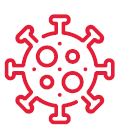 For the latest updates and information, 
visit: www.harvardpilgrim.org/coronavirus
[Speaker Notes: Updated January 2022
SMEs: Allison Page, Maureen Murphy

COVID-19 Testing – covered in full until further notice
Members are covered without cost sharing for COVID-19 testing, including antibody testing, when their primary care provider, or another treating provider, determines that it’s medically necessary in accordance with current CDC and state public health department guidelines.

We will update this information as new guidance is issued.

Members should always use participating providers/laboratories for all COVID-19 testing.

Testing for employment screening, public screening, student screening, and travel screening are not covered benefits, except for Maine members when in compliance with and required by the State of Maine regulatory guidelines.

At-home COVID-19 PCR (polymerase chain reaction) tests are covered with orders from a physician or attending provider. Home tests that members order themselves, including through an online self-completed questionnaire, are not covered for reimbursement.

COVID-19 Treatment – in-person and virtual visits covered in full until further notice for Massachusetts policies

Harvard Pilgrim has been waiving member cost sharing (deductibles, copays and coinsurance) for COVID-19 treatment from in-network providers and for emergency services related to COVID-19 treatment from out-of-network providers.

Until further notice, cost sharing for COVID-19 treatment will continue to be waived for policies purchased in Massachusetts, per state regulation. (Starting August 7, 2021, cost sharing for COVID-19 treatment will resume for Harvard Pilgrim policies purchased in Connecticut, Maine or New Hampshire.)

Members will have access to out-of-network providers for the initial COVID-19 test when no in-network providers are available

OptumRx Home Delivery: The OptumRx Home delivery phone number is 1-855-258-1561.  Members should contact OptumRx Home Delivery for assistance with getting their valid prescriptions transferred over from the pharmacy to mail order.]
Your Medical Plan Bi-Weekly Cost Effective July 1, 2022
HEALTH SAVINGS ACCOUNT
Why choose an HSA?
1
2
3
4
Save on premiums
Unlock immediate savings with lower premiums while still enjoying the same doctors, networks and negotiated discounts.
Maximize tax savings 
Your HSA earns tax-free1 interest and you never pay taxes or penalties when you withdraw HSA dollars for qualified expenses.
Keep your money—forever 
Money in your HSA rolls over year after year—even if you change employers or health plans.
Save for retirement 
Invest2 your HSA dollars into low-cost mutual funds, then watch your earnings grow tax-free.
1HSAs are never taxed at a federal income tax level when used appropriately for qualified medical expenses. Also, most states recognize HSA funds as tax deductible with very few exceptions. Please consult a tax advisor regarding your state’s specific rules. |  2Investments are subject to risk, including the possible loss of the principal invested, and are not FDIC or NCUA insured, or guaranteed by HealthEquity, Inc. Investing through the HealthEquity investment platform is subject to the terms and conditions of the Health Savings Account Custodial Agreement and any applicable investment supplement. Investing may not be suitable for everyone and before making any investments, review the fund’s prospectus. After age 65, if you withdraw funds for any purpose other than qualified medical expenses, you will be subject to income taxes. Funds withdrawn for qualified medical expenses will remain tax-free.
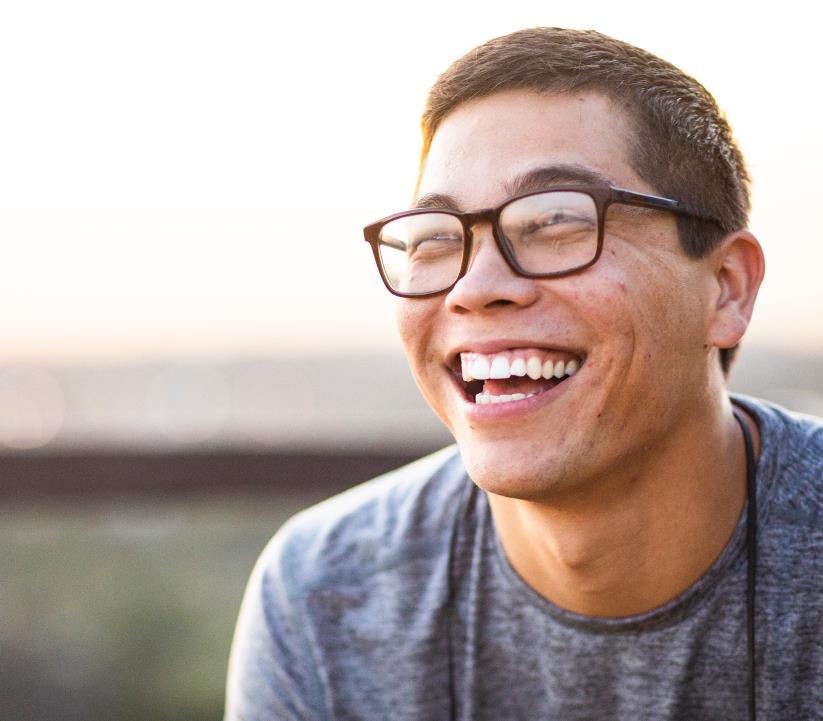 The only account with a triple-tax1 advantage
Contribute pre-tax funds
Grow tax-free earnings
Enjoy tax-free distributions
1HSAs are never taxed at a federal income tax level when used appropriately for qualified medical expenses. Also, most states recognize HSA funds as tax deductible with very few exceptions. Please consult a tax advisor regarding your state’s specific rules.
The more you contribute – the more you save
IRS 2022 Contribution Limits
*Estimated savings are based on an assumed combined federal and state income tax bracket of 30%. Actual savings will depend on your taxable income and tax status.
Save by spending on eligible expenses
Medical care
Personal health
Alternative care
Vision
Dental
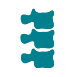 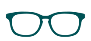 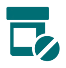 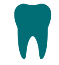 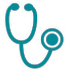 Doctor visitsand copays
Hospital services 
Prescriptions
OTC pain relievers   
Feminine care products 
Personal protective equipment*
*If used for the primary purpose of preventing spread of COVID-19
Chiropractic care
Acupuncture
Massage* 
*May require letter of medical necessity
Eye exams 
Prescription glasses/contacts   
Lasik surgery
Teeth cleaning 
Dental reconstruction 
Orthodontia
Learn.HealthEquity.com/QME
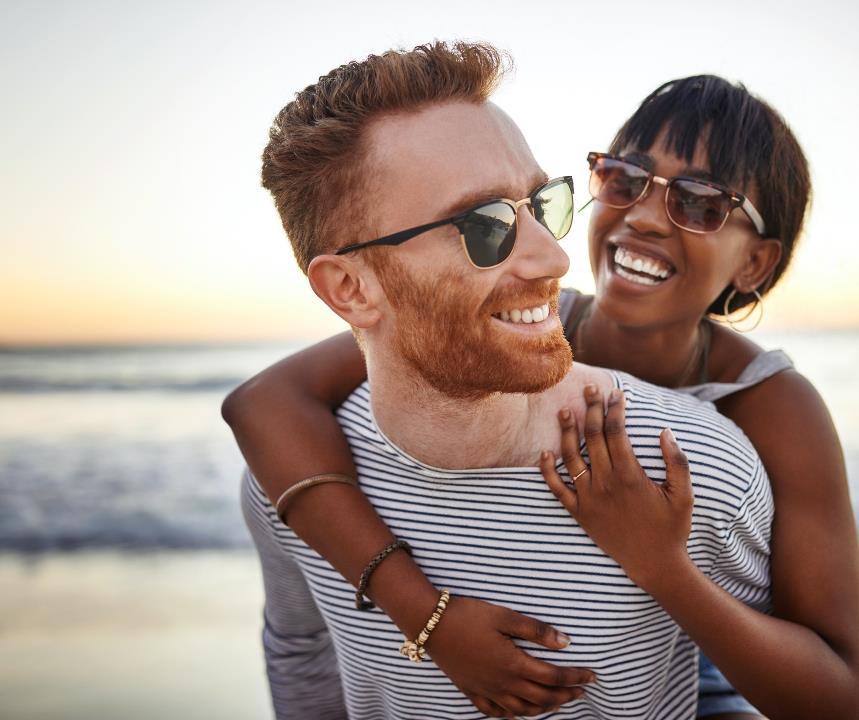 HSA qualifications
Covered only by an HSA-qualified health plan
No access to a full-purpose FSA
Not claimed as a dependent on anyone’s tax return
Not enrolled in Medicare
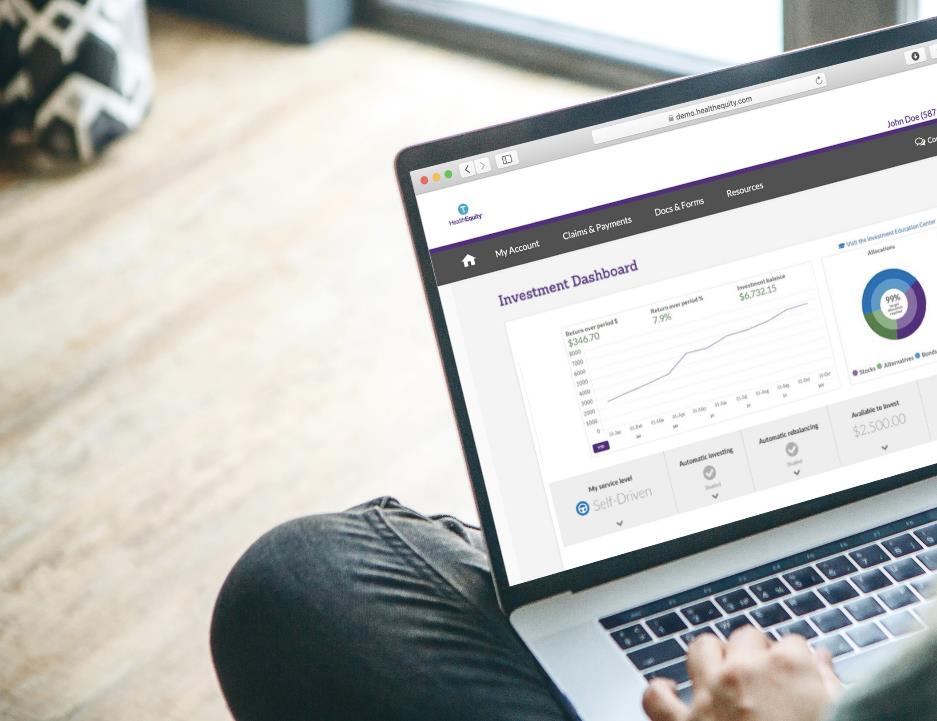 Build the ultimate retirement nest egg
1
2
3
Low cost
Other than the monthly investment admin. fee and the respective mutual fund expense ratio there are no trading costs, commissions or fund minimums.
Simplicity
Access the easy-to-use investment platform within your HealthEquity member portal.
Confidence
Take advantage of web-based automated investing1 advice and recommendations.
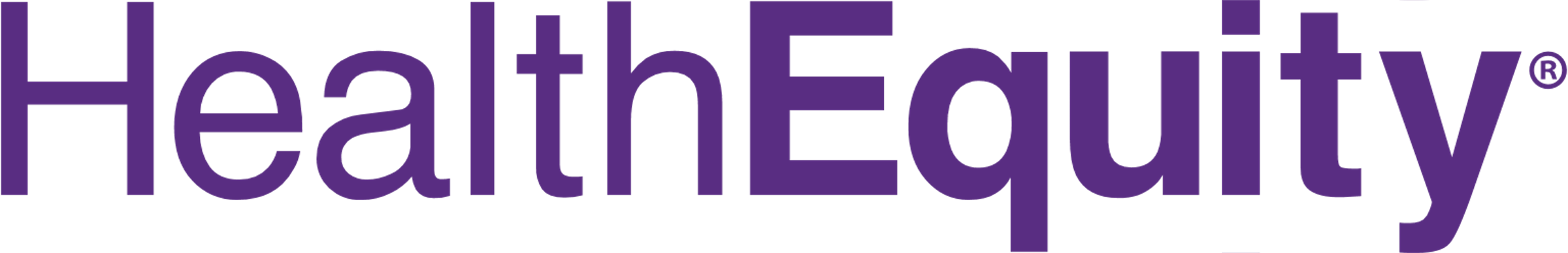 1Minimum account thresholds may apply before being able to invest. Investments available to HSA holders are subject to risk, including the possible loss of the principal invested and are not FDIC insured or guaranteed by HealthEquity. HealthEquity does not provide financial advice. HSA holders making investments should review the applicable fund’s prospectus. Investment options and thresholds may vary and are subject to change. Consult your advisor or the IRS with any questions regarding investments or on filing your tax return.
Options for investors of all confidence levels
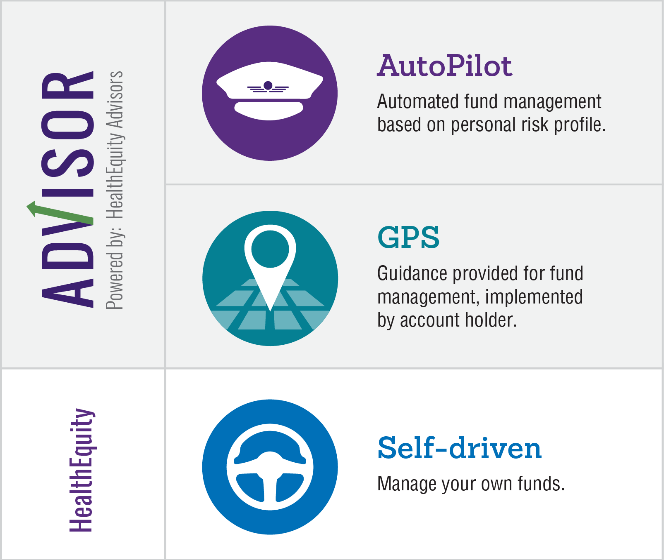 Whether you’re ready to manage your own portfolio or need a little help – we provide access t tools to help you invest with confidence.
Investments are subject to risk, including the possible loss of the principal invested and are not FDIC or NCUA insured, or guaranteed by HealthEquity, Inc. HSA holders may select mutual funds for investment through the HealthEquity investment platform but HealthEquity, Inc. does not provide investment advice. HealthEquity Advisors, LLC, a wholly owned subsidiary of HealthEquity, Inc. and an SEC-registered investment adviser, provides web-based investment advice to HSA holders that subscribe for its services (minimum thresholds and additional fees apply). Registration does not imply endorsement by any state or agency and does not imply a level of skill, education, or training. Investing may not be suitable for everyone. You should carefully consider the investment objectives, risks, charges and expenses of any mutual fund before investing. A prospectus and, if available, a summary prospectus containing this and other important information can be obtained by visiting the fund sponsor’s website. Please read the prospectus carefully before investing.
Personalized Decision Support
Decision Doc helps you choose the right health plan for you and your family.
Why Use Decision Doc:
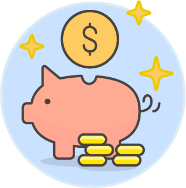 ~$1,300 savings per employee
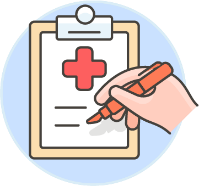 5-10 minutes to complete
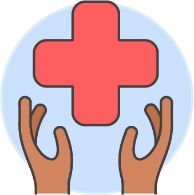 All information is secure and confidential
[Speaker Notes: As an added benefit to you, we’re pleased to share that Decision Doc, powered by MyHealthMath, is available to all employees. MyHealthMath is a completely neutral third party and their interactive platform can help you learn about our health plan options before making your enrollment decision.
This is a free, quick, and easy confidential service that we encourage everyone to use. It can provide peace of mind for those of you that already know which plan you want to select. Alternatively, if you aren’t sure which plan you’re going to choose, Decision Doc can help you decide!]
How It Works
Access Decision Doc here: www.myhealthmath.com/kingphilip2022
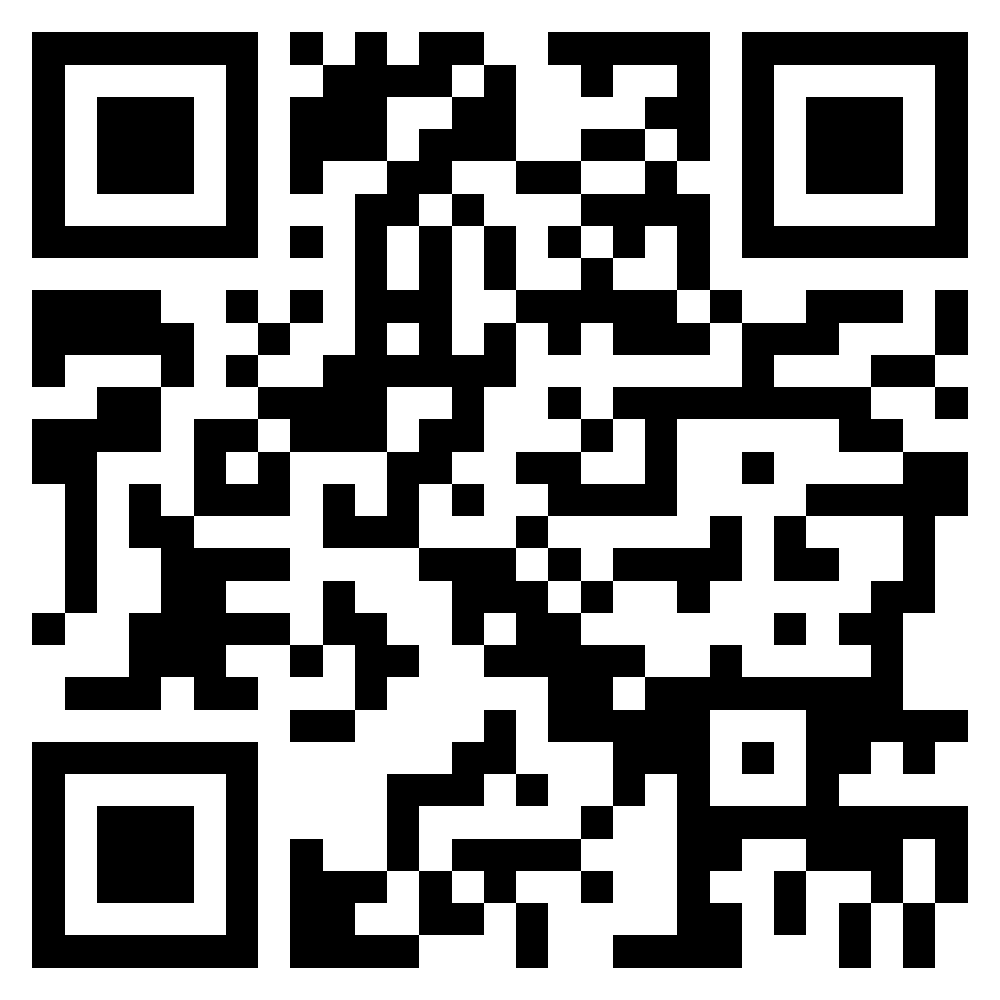 Share your medical and pharmacy needs in ~5 minutes

Agents available to go through the questions on the phone!
Receive immediate recommendations on optimal plan 

Contact support with any questions!
Enroll & Save

Average employee user saves $1,300/year
2
3
1
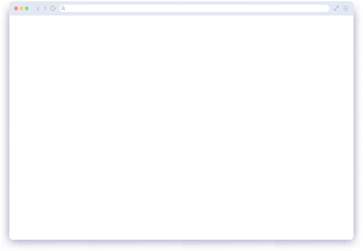 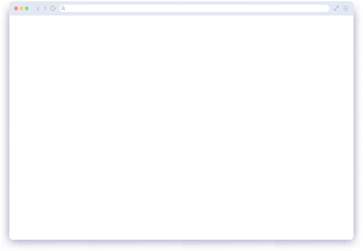 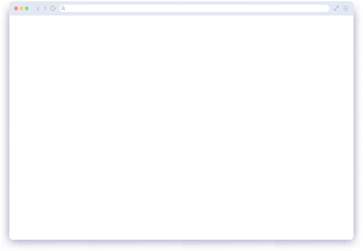 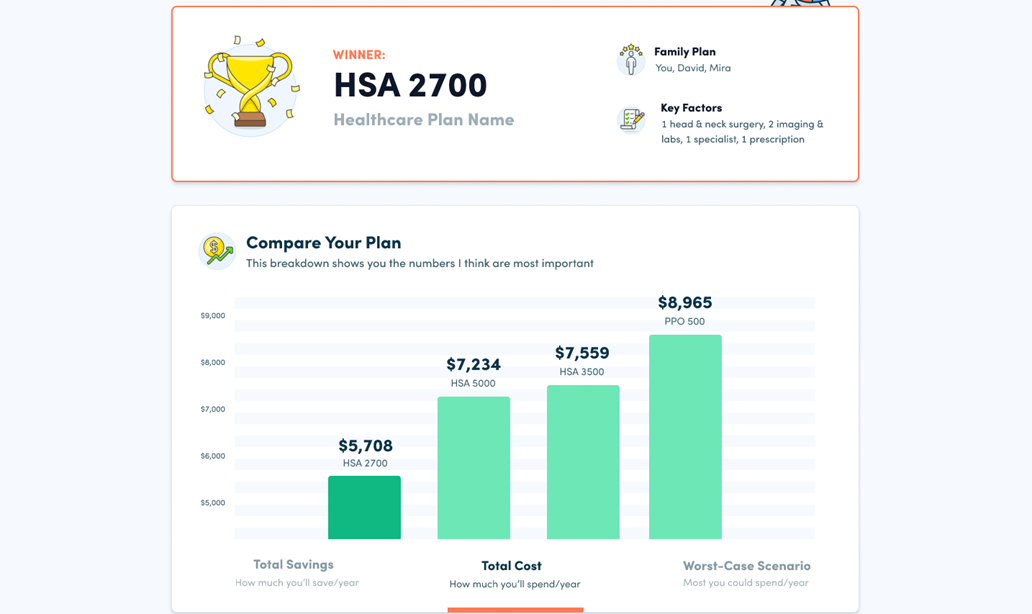 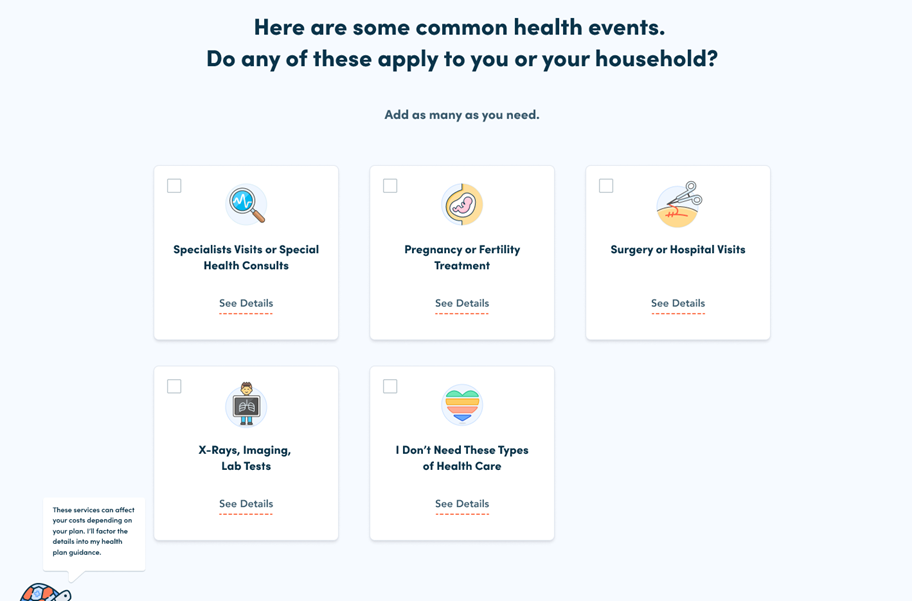 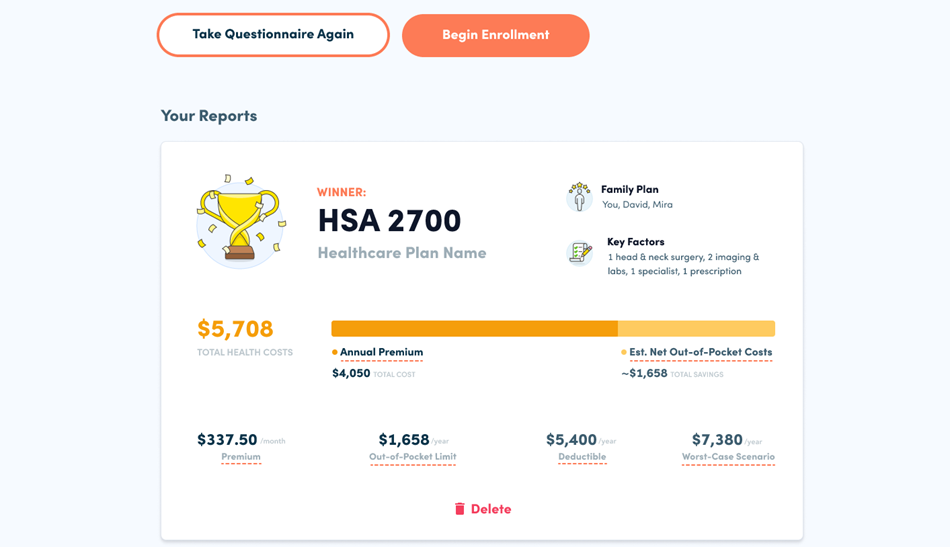 [Speaker Notes: Decision Doc can be accessed using the link above, or by scanning the QR code.
You’ll start by answering some medical questions, either online or by scheduling a phone call. Questions range from the types of specialists you and your family members may see, to surgeries you may be thinking of, to the types of prescriptions anyone may be taking. This level of detail is important so Decision Doc can calculate which plan option will best meet your specific medical needs.
If you answer these questions online, you’ll receive an immediate recommendation on which plan will be the best fit, based on cost, for you and your family. Your report will include details on how Decision Doc determine your winning plan, as well as provide a bunch of resources to help you make your decision.
If you do decide to go through the questions over the phone with a MyHealthMath agent, you will receive your report via email within 1 – 2 business days. 
At any time, we encourage you to connect with MyHealthMath if you have any questions about how to use Decision Doc or how to understand your report. They can be reached via questions@myhealthmath.com.]
Dental
Altus Dental
Altus Dental No Plan Design Changes – No Change to Rates
Vision
VSP
VSP Voluntary Vision PlanNo Plan Design Changes –  No Change to Rates
Health & Wellbeing Offerings
29
2021-22 Calendar of Events
Annual
Monthly
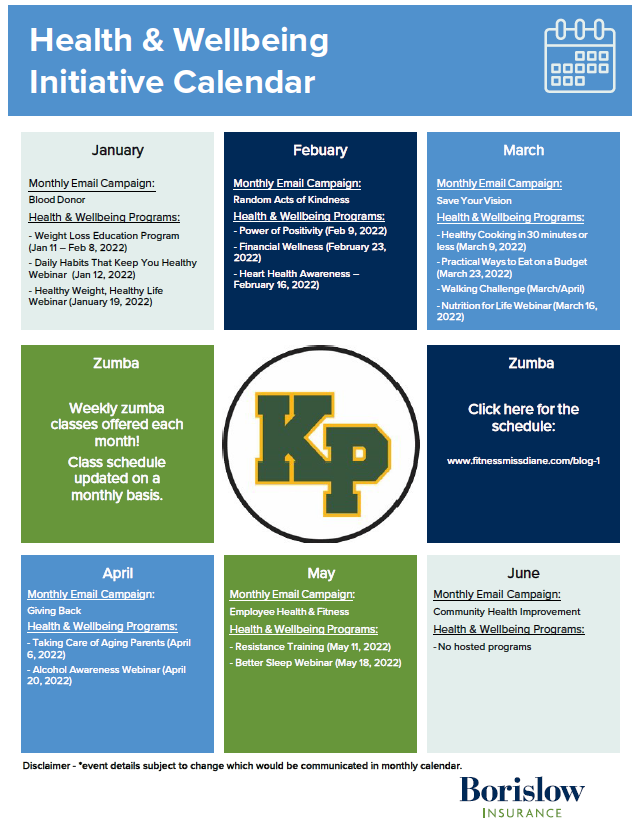 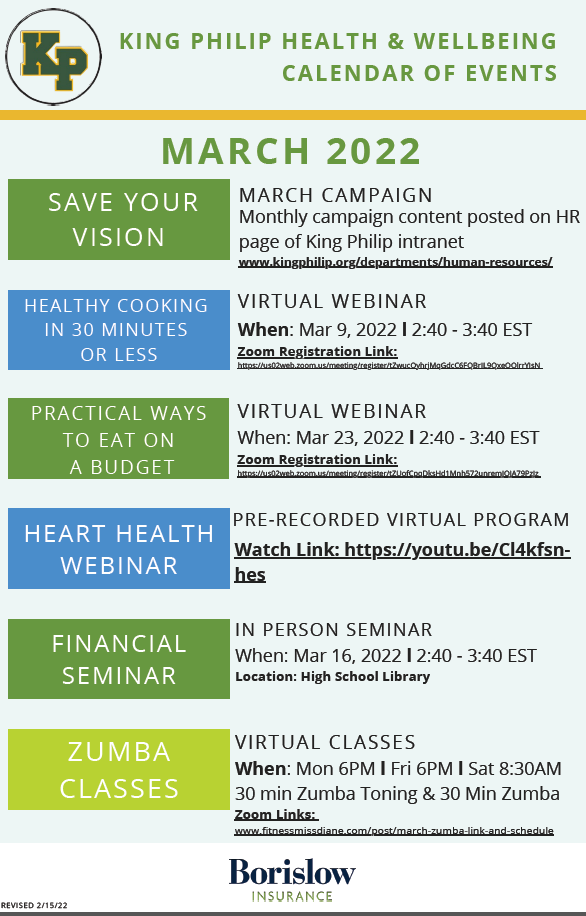 30
Fitness Reimbursement
Two members in a family plan can now submit for reimbursement for a total of $300

Pay your monthly fees

Membership or virtual fitness subscription

After four months either
Submit your request online
Complete the paper form

You can submit your request starting May 1, 2022
31
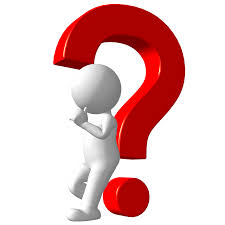